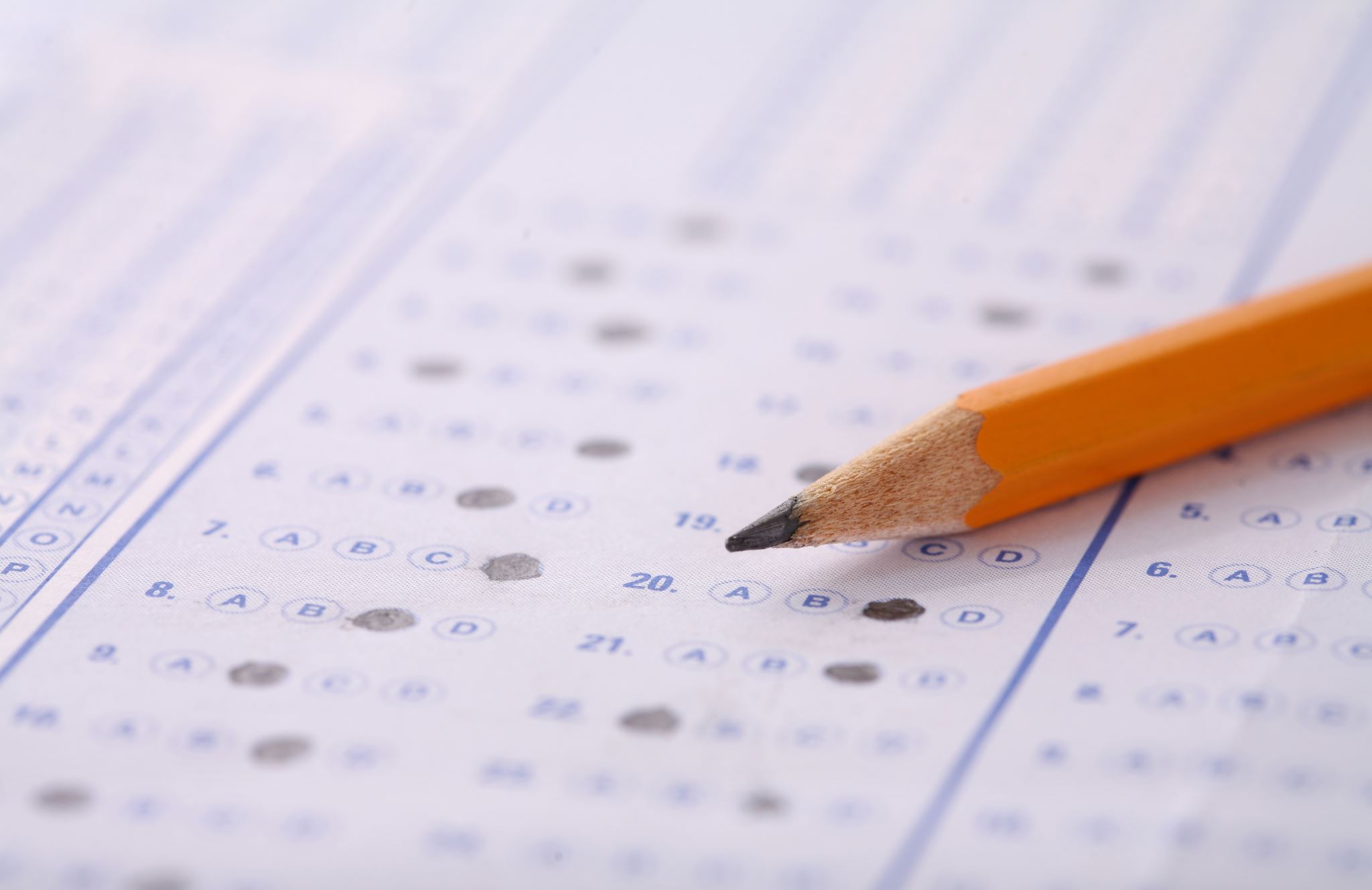 Chewing and Chunking
How do we teach using culturally responsive pedagogy and the brain?
Quick introduction
Taught social studies for 11 years in SE Wisconsin
Masters - brain-based learning from Cardinal Stritch University.
Ph.D. - Indiana University - minor in learning sciences. 
My research: how students and adults construct knowledge. 
Teach social studies methods and educational psychology
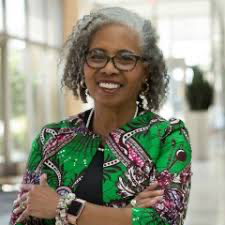 Culturally responsive pedagogy
Dr. Gloria Ladson Billings, Dr. Lisa Delpit, Dr. Zaretta Hammond
Empowering students to retain their cultural identity and succeed academically. 
Role culture plays in learning and knowledge construction. 
Culture = key lens 
children use culture to construct an understanding of the external world (Schema)
Language = key tool of knowledge construction. 
Language describes  the internal and external world - Schema
Code switching – constructing knowledge in vernacular and discipline. 
Children cannot leave their culture at the schoolhouse door.
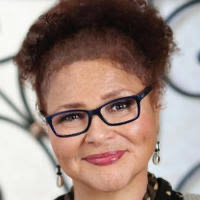 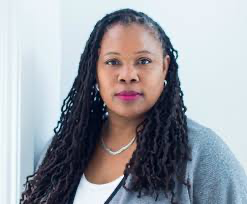 Information Processing Model
Memory system (Wolfe and Hammond)
Cognitive development is expanding the capacity and speed of the memory system
Schema construction (new schema is constructed on existing schema) influenced by culture
Working Memory
5-9 cognitive tasks (cognitive task – anything that requires effort to perform)
Cognitive Load (the limit of the number of tasks)
Automation of tasks – eases cognitive load
Working Memory is Loopy
Phonological Loop 
Visual Spatial Loop
Episodic Buffer - Context
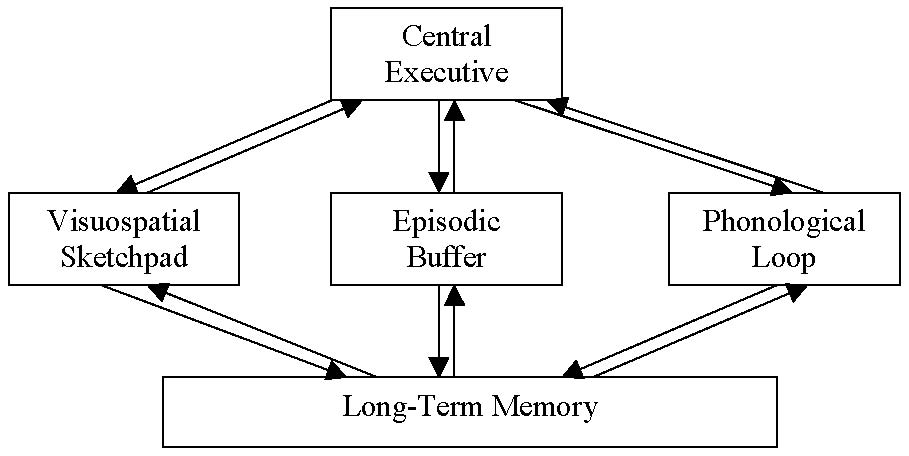 Working Memory – Schema construction
Process sensory data into meaningful knowledge – Schema Construction
Assimilation – new information is added to existing schema
Accommodation – new information doesn’t fit – changes schema or create new schema
Transformation – new information leads to dramatic changes to existing schema/inter-related schema
Working Memory: How We Teach?
Hammond – Chewing and Chunking/ Wolfe – 4 Cognitive Processes 
Chunking: Getting students to connect and use new information (making new information digestible)
Organization (graphic organizers, Venn, T-charts, word webs, timelines, . . .  )
Rehearsal (entrance and exit tickets, bell ringers, discussions, twihistory, . . . )
Elaboration (journaling, electronic threads, twihistory,  . . . )
How do we teach for Chunking?
Working Memory: How We Teach?
Hammond – Chewing and Chunking/ Wolfe – 4 Cognitive Processes 
Chewing: Getting students to actively process and use new information
Rehearsal (pre-made skits, role-plays, simulations, 3- or 5-min writes,  . . . )
Elaboration (deliberation, SAC, legislative hearings, DBQs,  . . . ) 
Manipulation (scenarios, SAC, deliberations, simulations, student written skits, student directed role play . . . 
How do we teach for Chewing?
What does this mean for Social Studies?
Wrong answers are constructed . . . 
Real social studies requires fluid intelligence 
Research shows children only construct fluid intelligence through challenge and problem solving
Students do need to memorize – but for a higher purpose
Citizenship
The culture of the child and their community is an asset
It influences how they decode the external world
Joe SchmidtSocial Studies SpecialistWestern Maine Regional RepresentativeMaine Department of Education
Zaretta Hammond – Ready4Rigor
Patricia Wolfe – Brain Matters
Special Thanks
Questions?
Any questions?
You can contact me: dean.vesperman@uwrf.edu